Free time activities and hobbies
TURKEY
KIDS AND TEENAGERS 
THEY LIKE PLAYING CHESS
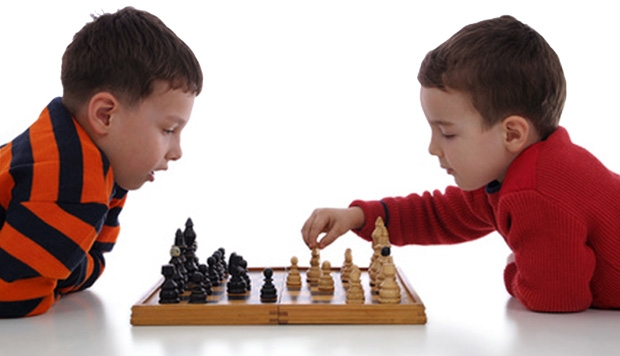 THEY LIKE PLAYING FOOTBALL
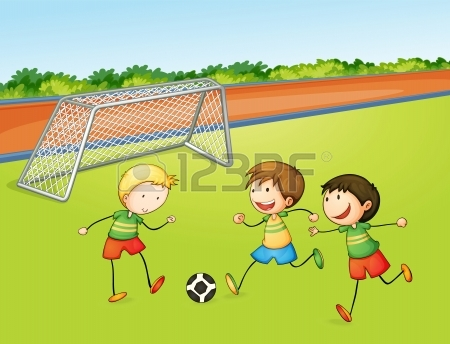 THEY LOVE READING BOOK
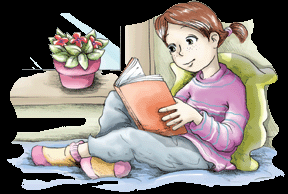 THEY LIKE SKIPPING ROPE
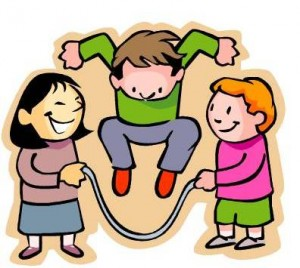 THEY LIKE FISHING
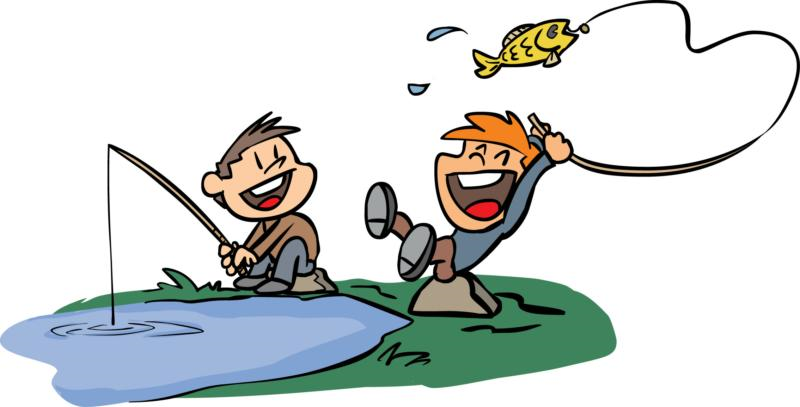 THEY LIKE DOING SHOPPING
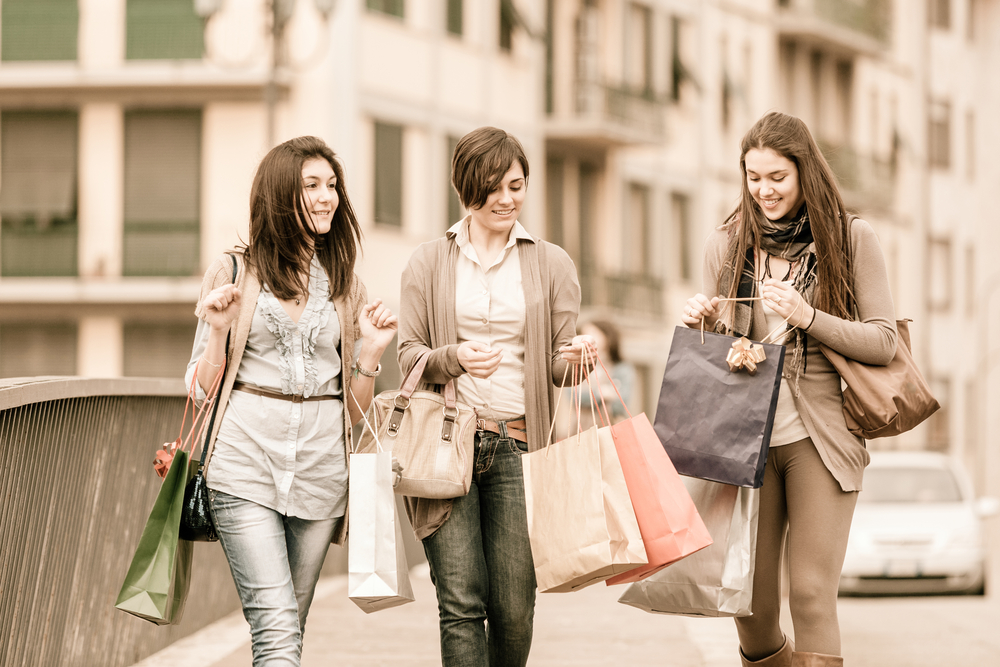 THEY LOVE GOING TO THE CINEMA
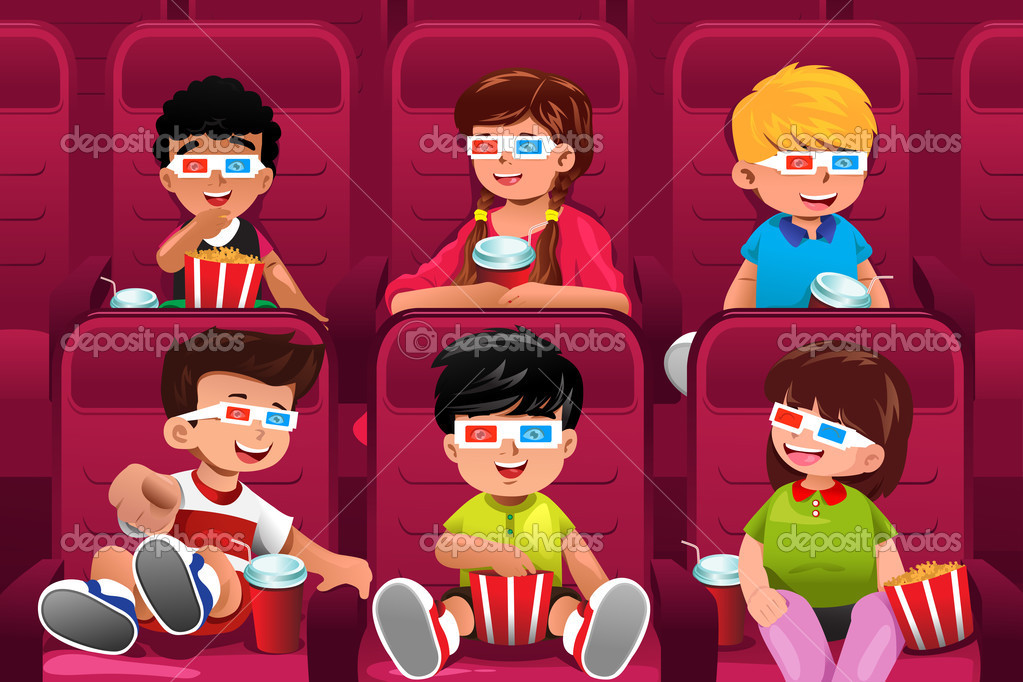 THEY LIKE SWIMMING
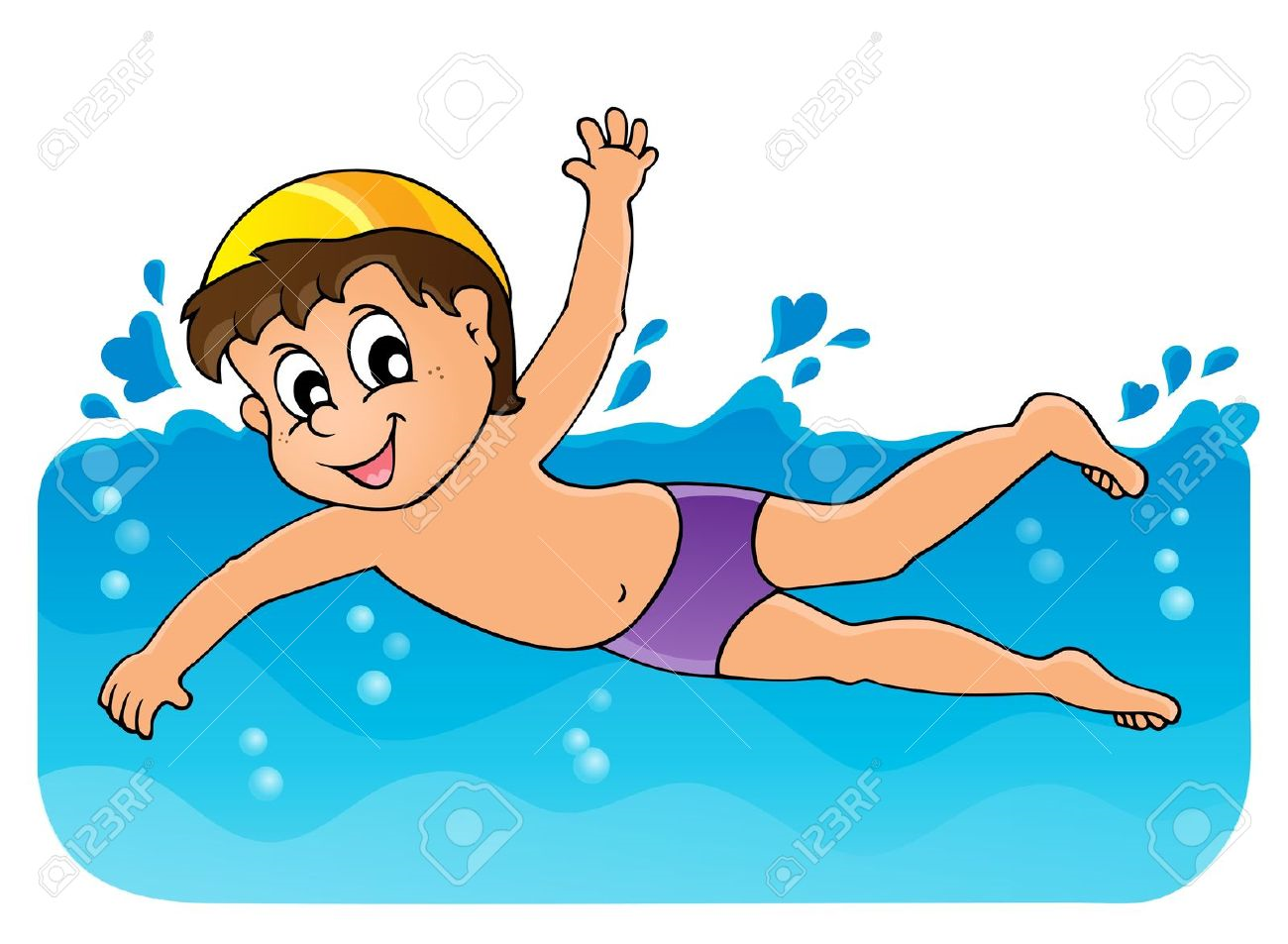